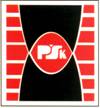 Politechnika Świętokrzyska w Kielcach Wydział Mechatroniki i Budowy Maszyn
Niepewność pomiarów hałasu drogowego na przykładzie wybranych stacji monitoringu
Andrzej Bąkowski 
Leszek Radziszewski
Zbigniew Skrobacki
Krakowskie Sympozjum Naukowo-Techniczne, Kraków 2016
Stacje monitorowania hałasu drogowego
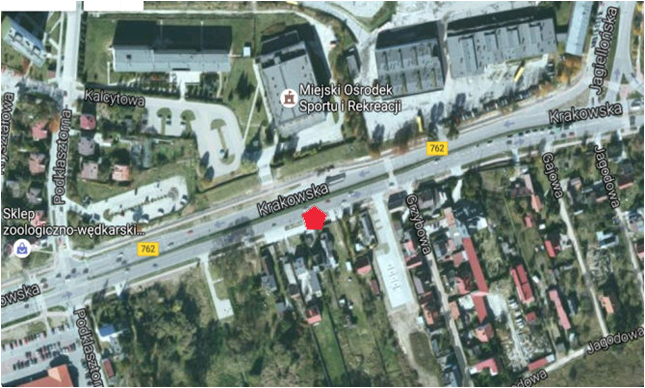 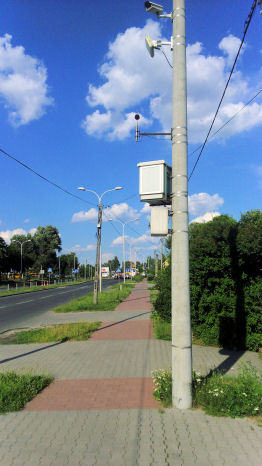 Położenie stacji pomiarowej hałasu przy ulicy Krakowskiej, w układzie urbanistycznym Kielc
2
Stacje monitorowania hałasu drogowego
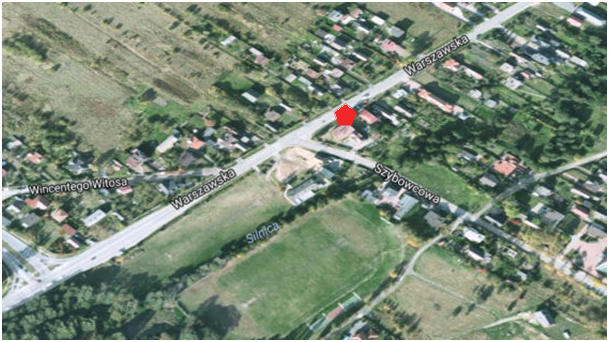 Położenie stacji pomiarowej hałasu przy ulicy Warszawskiej, w układzie urbanistycznym Kielc
3
Stacje monitorowania hałasu drogowego
Stacje monitorowania hałasu drogowego zawierają: 

SVAN 958A - czterokanałowy cyfrowy mierniki poziomu drgań i dźwięku klasy 1. Zakres częstotliwości pomiarowych zawiera się w przedziale od 0,5 Hz do 20 kHz w zależności od użytego mikrofonu. W przypadku zastosowania mikrofonu pojemnościowego firmy MIKROTECH GEFELL MK 250 prepolaryzowanego 1/2”, w klasie 1, o czułości. 50 mV/Pa wraz z przedwzmacniaczem SV 12L zakres ten wynosi od 3,5 Hz do 20 kHz,

WAVETRONIX - cyfrowy radar natężenia ruchu o częstotliwość pracy 245 MHz,

 VAISALA WTX 510 - automatyczną stacjię meteorologiczną rejestrującą dane pogodowe.
4
Dane pomiarowe
Pomiary przeprowadzano przez całą dobę (24h) .

 Poziomu dźwięku rejestrowano co 1 sekundę (bufor) a wyniki    zapisywano co 1 minutę.

Na podstawie zapisanych danych obliczano równoważny poziomu dźwięku dla trzech przedziałów czasowych tj. od 6:00 do 18:00, od 18:00 do 22:00 oraz od 22:00 do 6:00.
Równoważny poziom dźwięku wyznaczano według równania:
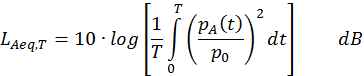 Gdzie: 
T   - całkowity czas pomiaru,
 pA - wartość chwilowa ciśnienia akustycznego, skorygowana wg charakterystyki       częstotliwościowej A,
p0  - poziom ciśnienia odniesienia (20 µPa)
5
Wyniki pomiarów
a)					b)
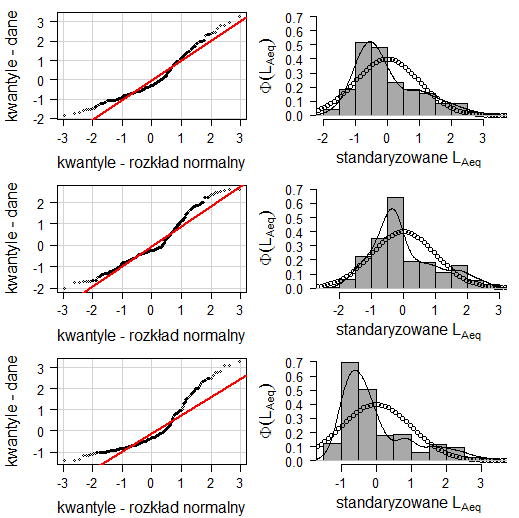 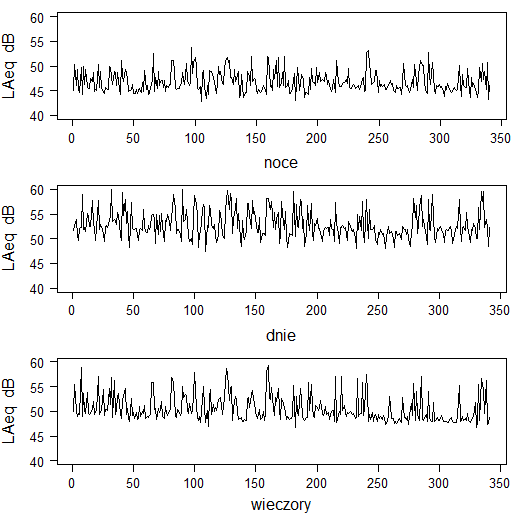 a) Równoważny poziom dźwięku dla wszystkich dni pomiarowych w roku 2013, w rozbiciu na porę dnia b) odpowiadające im wykresy kwantylowe i histogramy dla danych znormalizowanych, ulica Warszawska
6
Wyniki pomiarów
a)					b)
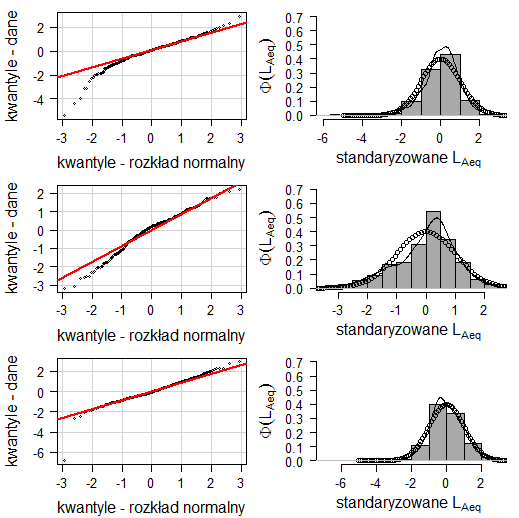 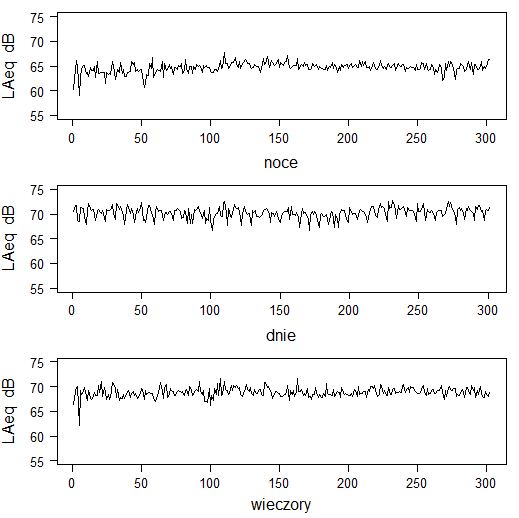 a) Równoważny poziom dźwięku dla wszystkich dni pomiarowych w roku 2013, w rozbiciu na porę dnia b) odpowiadające im wykresy kwantylowe i histogramy dla danych znormalizowanych, ulica Krakowska
7
Wyniki pomiarów
a)				     b)
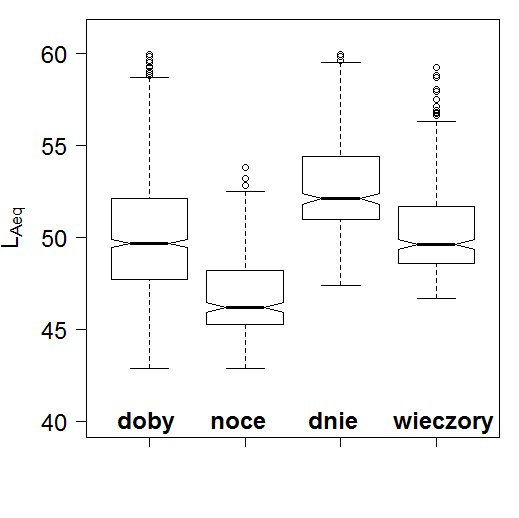 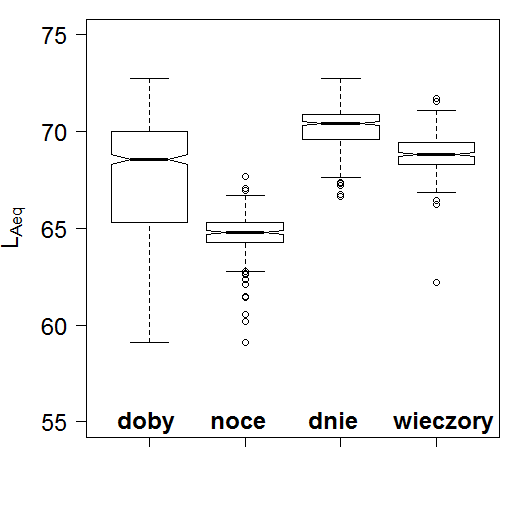 Wykresy pudełkowe równoważnego poziomu dźwięku dla wszystkich dni pomiarowych w roku 2013 z uwzględnieniem pory dnia a) dla ulicy Warszawskiej, b) dla ulicy Krakowskiej
8
Wyniki pomiarów
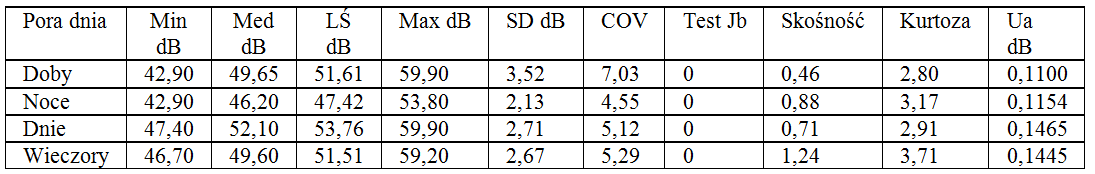 Wartości podstawowych miar statystycznych  wyznaczone dla wszystkich danych pomiarowych dla ulicy Warszawskiej w Kielcach, w roku 2013
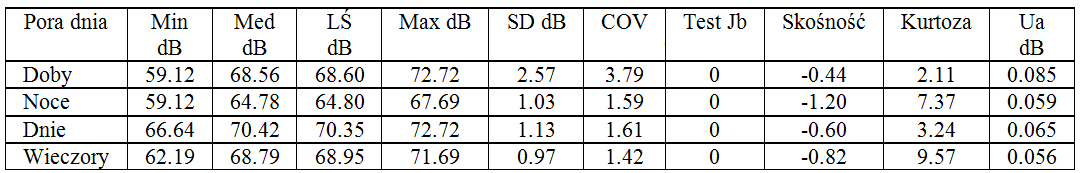 Wartości podstawowych miar statystycznych  wyznaczone dla wszystkich danych pomiarowych dla ulicy Krakowskiej w Kielcach, w roku 2013
9
Wyniki pomiarów
a)				b)
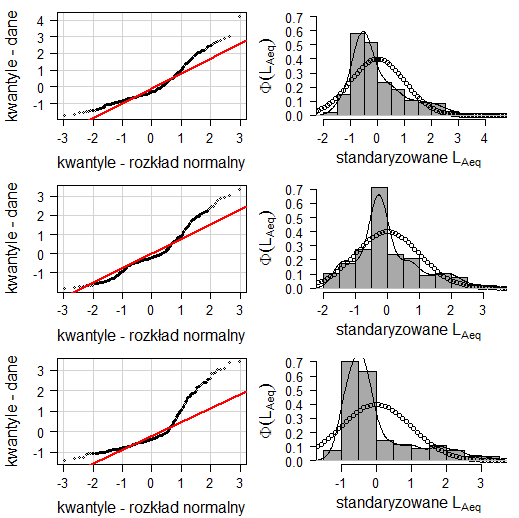 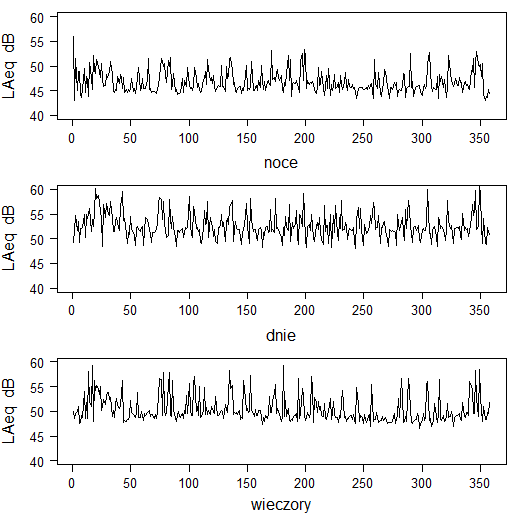 Równoważny poziom dźwięku dla wszystkich dni pomiarowych w 2014 roku, w rozbiciu na porę dnia i odpowiadające im wykresy kwantylowe i histogramy dla danych znormalizowanych, dla ulicy Warszawskiej
10
Wyniki pomiarów
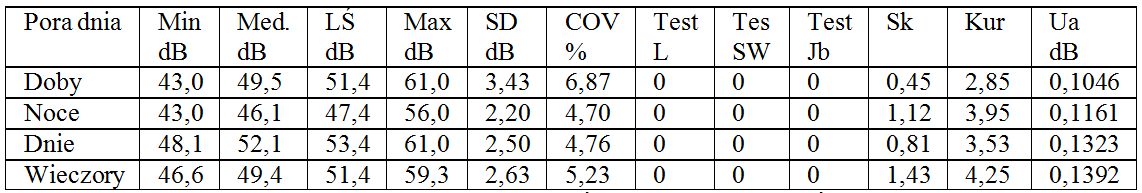 Podstawowe miary statystyczne  wyznaczone dla danych pomiarowych zarejestrowanych we wszystkie dni w 2014 roku, dla ulicy Warszawskiej
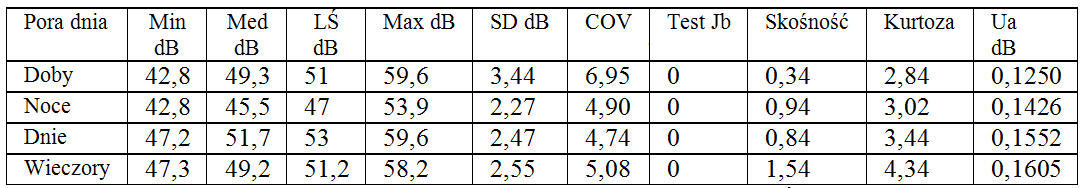 Podstawowe miary statystyczne  wyznaczone dla danych pomiarowych zarejestrowanych we wszystkie dni w 2015 roku, dla ulicy Warszawskiej
11
Wyniki pomiarów
a)			   b)		   	       c)
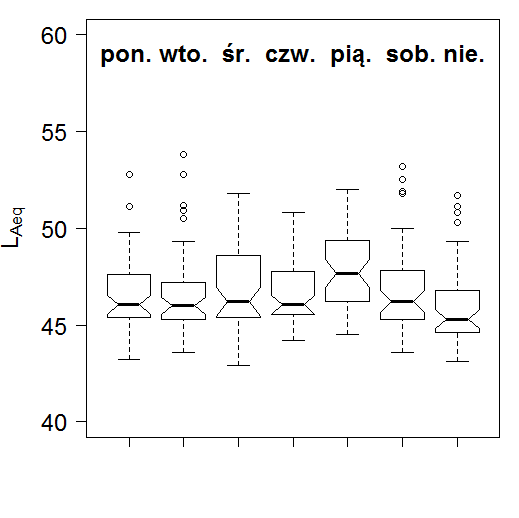 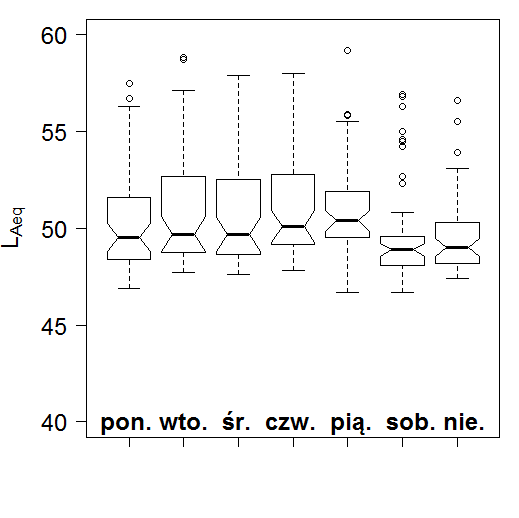 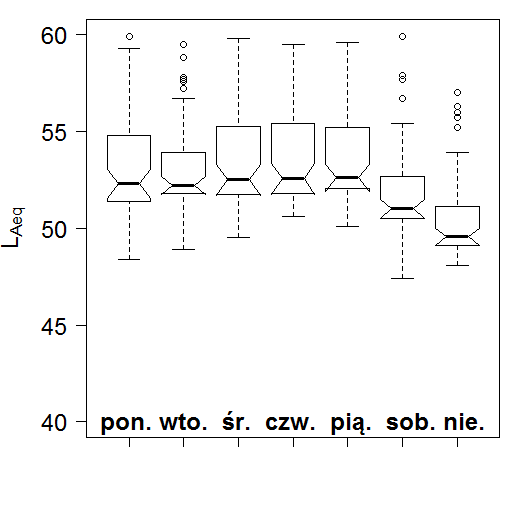 Wykresy pudełkowe równoważnego poziomu dźwięku dla wszystkich dni tygodnia w 2013 roku – ulica Warszawska  a) pora – noce, b) pora – dnie, c) pora - wieczory
12
Wyniki pomiarów
a)			   b)		   	       c)
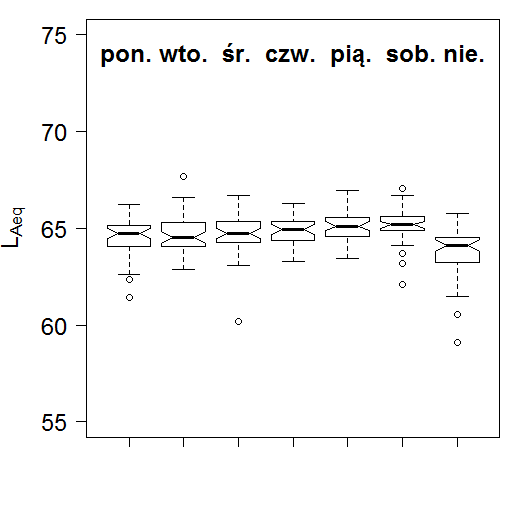 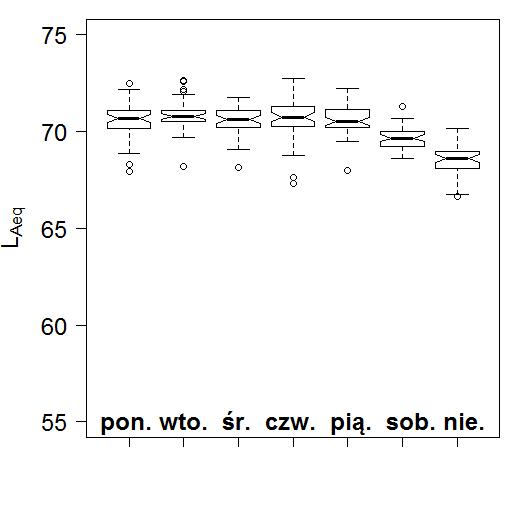 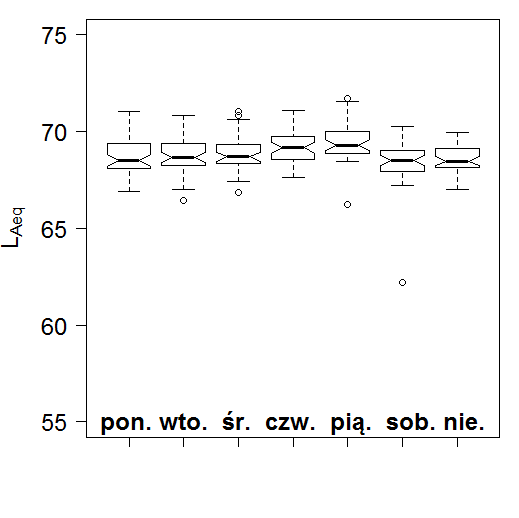 Wykresy pudełkowe równoważnego poziomu dźwięku dla wszystkich dni tygodnia w 2013 roku – ulica Krakowska a) pora - noce, b) pora – dnie, c) pora - wieczory
13
Wyniki pomiarów
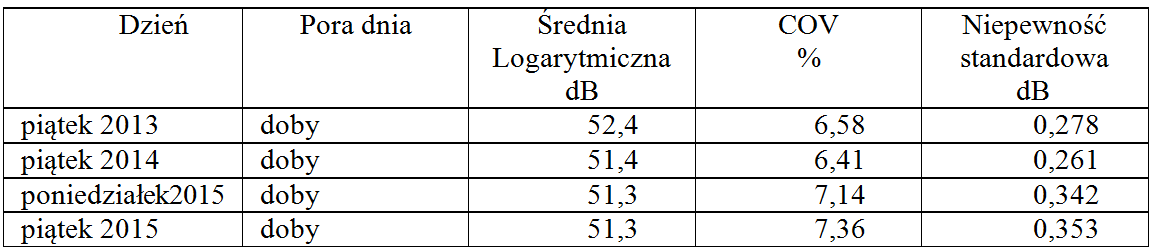 Przypadki braku podstaw do odrzucenia hipotezy H0 oraz wartości wybranych parametrów statystycznych, przy ulicy Warszawskiej
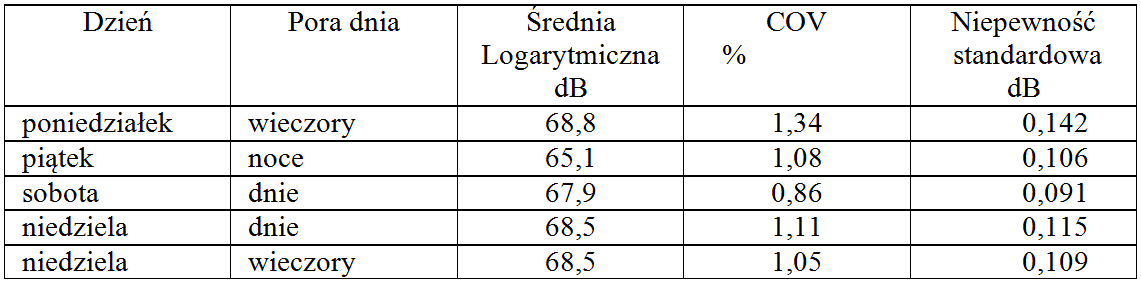 Przypadki braku podstaw do odrzucenia hipotezy H0 oraz wartości wybranych parametrów statystycznych, przy ulicy Krakowskiej
14
Wyniki pomiarów
a)			   b)		   	       c)
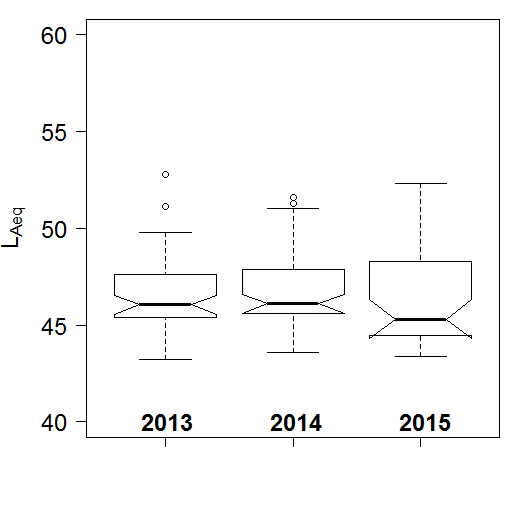 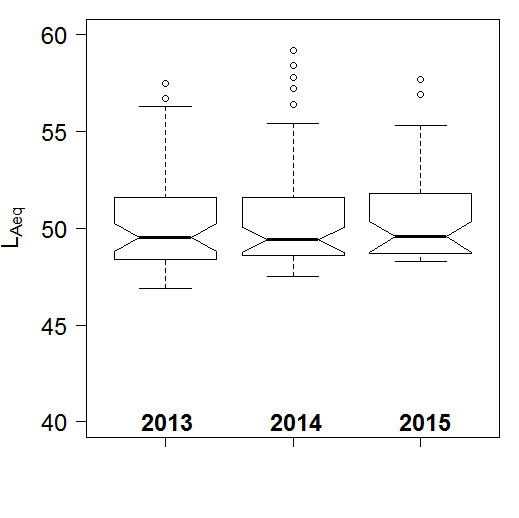 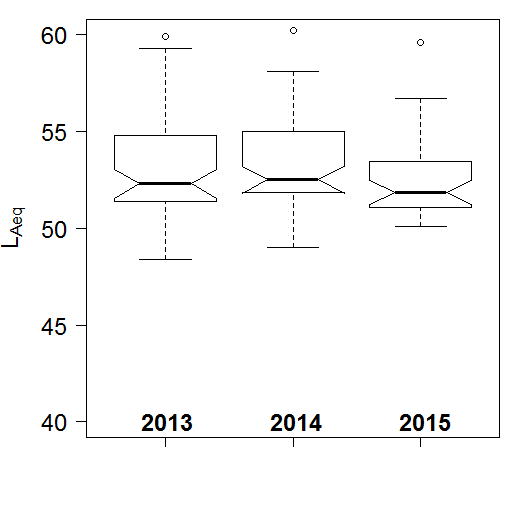 Porównanie wykresów pudełkowych równoważnego poziomu dźwięku  zarejestrowanego w poniedziałki przy ulicy Warszawskiej, w ciągu trzech lat
a) pora – noce, b) pora – dnie, c) pora - wieczory
15
Wyniki pomiarów
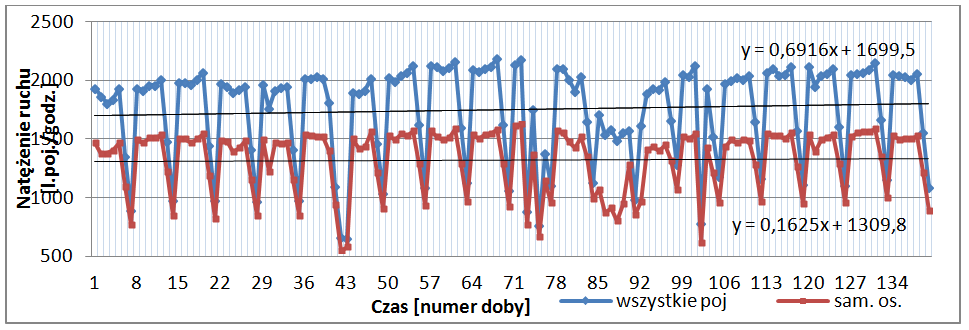 Natężenie ruchu wszystkich pojazdów i samochodów osobowych dla okresu zimowo-wiosennego
dla pory „dzień”, zarejestrowane na stacji przy ul. Krakowskiej
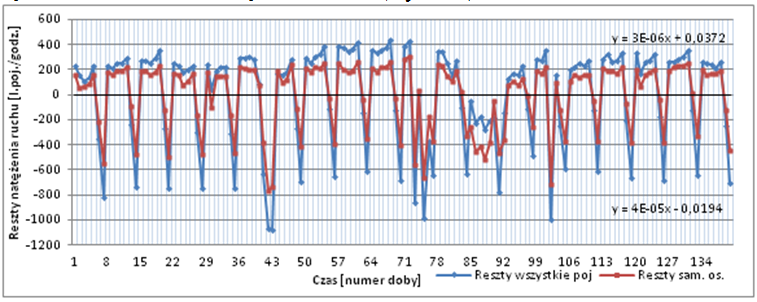 Reszty dla natężenia ruchu dla wszystkich pojazdów i samochodów osobowych dla okresu zimowo-wiosennego dla pory „dzień” na ul. Krakowskiej
16
Wyniki pomiarów
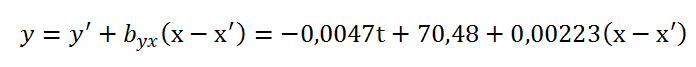 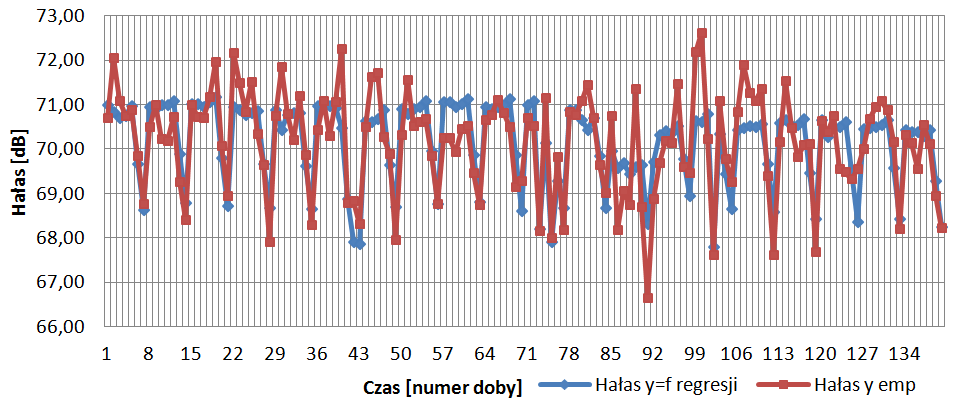 Hałas wyznaczony za pomocą funkcji regresji uwzględniającej reszty natężenia ruchu oraz hałas empiryczny (LAeq,T [dB]) z danych monitoringu dla okresu zimowo-wiosennego dla pory dnia: „dzień” i dla ruchu wszystkich pojazdów na ul. Krakowskiej
17
Wnioski
W pracy analizowano przebiegi równoważnego poziomu dźwięku rejestrowanego przez dwie stacje monitorujące w latach 2013 – 2015 w zależności od dnia tygodnia i pory dnia tj. z podziałem na: doby, noce, dnie oraz wieczory.

 Wykazano, że równoważny poziom dźwięku przy ulicy Krakowskiej jest o 18 dB większy niż przy ulicy Warszawskiej. 

Wykazano również, że równoważny poziom dźwięku w latach od 2011 do 2013 przy ulicy Krakowskiej wzrósł o 4 dB a przy Warszawskiej zmniejszył się o 16 dB.

 Analizując rozkłady statystyczne zarejestrowanego równoważnego poziomu dźwięku w latach od 2013 do 2015 dla całej doby wykazano, że istnieją podstawy do odrzucenia hipotezy zerowej o zgodności otrzymanych wyników z rozkładem normalnym. 

Wykazano też, iż w dla niektórych dni tygodnia i określonej pory podstaw takich nie ma. Obliczono, że niepewność standardowa typu A wyników pomiaru równoważnego poziomu dźwięku jest mniejsza od 0,48 dB
18
Dziękuję za uwagę
19